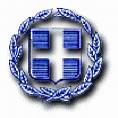 Ministry of Education, Research and Religious AffairsGeneral Secretariat for Research and Technology  EEA Financial Mechanism 2009-2014GR07
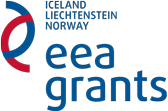 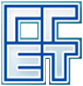 Research within Priority Sectors  (GR07)
Annual meeting of the co-financed Programme of  European Economic Area Financial Mechanism 2009 -2014 (Athens, 4 Nov. 2015)
Programme Operator: General Secretariat for Research and Technology(GSRT) / Ministry of Education, Research and Religious Affairs.
GSRT is the main public-funding organization and national policy maker for Research and Innovation.

Programme area addressed: Research within Priority Sectors

Programme: Diversity, inequalities and social    inclusion
Annual meeting of the co-financed Programme of  European Economic Area Financial Mechanism 2009 -2014 (Athens, 4 Nov. 2015)
Why is the programme needed?
The key motivation for the programme is to fund research on consequences of the rising social and income inequalities in Greece as a result of the on-going economic crisis. 
Key socio-economic challenges faced in Greece today include the sharp rise of unemployment, in particular among young people, deterioration of social and health services, of working conditions and living standards for parts of society.
Annual meeting of the co-financed Programme of  European Economic Area Financial Mechanism 2009 -2014 (Athens, 4 Nov. 2015)
Areas of research

The programme will fund research projects in the following areas of research:

National inequalities and social exclusion

Gender equality and work-life balance 

3.   Cultural diversity
Annual meeting of the co-financed Programme of  European Economic Area Financial Mechanism 2009 -2014 (Athens, 4 Nov. 2015)
Call for proposals(Oct-Dec. 2014)

Budget: € 3,226,661
Minimum and Maximum grants to projects (100,000  € – 200,000  €), 
Projects  duration: 12 months. 
Additional mechanisms within the programme
In addition, € 70,501 available for bilateral cooperation for the projects that will receive funding.
Proposals have been submitted from 21.10.2014 to 19.12.2014
Eligible applicants
Research organisations, public utilities, public services, prefectural and local authorities and Non Governmental Organisations (NGOs) with research activities.
Annual meeting of the co-financed Programme of  European Economic Area Financial Mechanism 2009 -2014 (Athens, 4 Nov. 2015)
Proposals selection procedure:  

Proposals have been submitted from 21.10.2014 to 19.12.2014.  In total there were 104 applications for projects. 18 projects included donor partners. 
After the preliminary examination, the proposals were examined by independent experts appointed by GSRT with respect to the selection criteria. Proposals were ranked on the basis of their total mark (starting with the proposal which received the highest mark). 
The Selection Committee reviewed the ranked list of projects drawn by the independent experts submitted the list of recommended projects to the GSRT. 
The final selection of 18 projects to be funded was made by GSRT, after a special check concerning the obligation to comply with EU and national rules on competition and state aid.
Annual meeting of the co-financed Programme of  European Economic Area Financial Mechanism 2009 -2014 (Athens, 4 Nov. 2015)
Number of approved projects focusing on the thematic area

18 proposals were selected for funding, of which 6 projects including donor partners. Total budget  3.292.720,01 EUR

National inequalities and social exclusion : 7 supported (1.363.501,43 EUR) apr. 41,4% of re-granting amount.
Gender equality and work-life balance: 5 supported (936.147,00 EUR), approximately 28,4 % of re-granting amount.
Cultural diversity: 6 supported (993.071,58 EUR), approximately 30,2% of re-granting amount.

Among which 8 projects including bilateral activities with donor countries institutions, with total budget 47.587,20 EUR.
Annual meeting of the co-financed Programme of  European Economic Area Financial Mechanism 2009 -2014 (Athens, 4 Nov. 2015)
Horizontal issues – Open Access
According to the Call Decision and in compliance with the national rules on competition and state aid all beneficiaries are required to deposit and ensure Open Access to all project deliverables, research data, scientific publications(publisher’s final version including all modifications from the peer review process), via Open Access repositories, eg. Zenodo repository, as soon as possible and the latest on publication.

   This obligation is included in the Terms of Acceptance signed by all project promoters. If beneficiary breached any of its obligations the grant may be reduced.
Annual meeting of the co-financed Programme of  European Economic Area Financial Mechanism 2009 -2014 (Athens, 4 Nov. 2015)
Projects implementation

The 18 projects with their corresponding budget were registered in the National Investments Programme, by the Ministry of Economy, Development and Tourism, on 21/10/2015, Ref. No. 108.463, Decision 791.

Risk Assessment

Inorder for the Special Accounts/Economic Departments of the beneficiaries to sign the personnel contracts for 12 months duration the project funding decision must change as for the project duration from 6,5 months(untill 30 April, 2016) to 12 months. This requires the Amendment  of the Programme Agreement.
Annual meeting of the co-financed Programme of  European Economic Area Financial Mechanism 2009 -2014 (Athens, 4 Nov. 2015)
Key tools for the management and monitoring of the implementation of the sub-projects of a project 
 
 a) the approved technical fiche of the project;
 b) the terms acceptance agreement for project inclusion
 c) Project Cooperation Agreement (Consortium 
     Agreement) in projects with project partners
 d) the decisions of the Program Operator to approve the 
      administrative stages of the project’s implementation.
 e) the quarterly progress reports related to a project and 
      its sub-projects;
Furthermore, key tools include on-the-spot audits and verifications by the Program Operator or on its instructions, by other competent bodies involved in the financial and physical implementation of the project’s sub-projects, as well as any outcomes requested by the Project Promoter in emergency cases.
Annual meeting of the co-financed Programme of  European Economic Area Financial Mechanism 2009 -2014 (Athens, 4 Nov. 2015)
Publicity and Communication

On 2.11.2015 took place the 1st InfoDay for the Project participants, at Pasteur Institute, in order to specify the key tools for the management and monitoring of the implementation of the sub-projects of a project .
1st InfoDay for the Project participants, at Pasteur Institute, 2.11.2015
1st InfoDay for the Project participants, at Pasteur Institute, 2.11.2015
EEA GRANTS WEBSITE GR07
 http://www.gsrt.gr/EOX/central.aspx?sId=119I428I1089I323I488743
THANK YOU

Any questions?


General Secretariat for Research and Technology, Programme Operator GR07
Email: eeafm@gsrt.gr



Mrs Eleni Stavrianoudaki, Scientific Officer
International Research and Technology Cooperation Directorate
Annual meeting of the co-financed Programme of  European Economic Area Financial Mechanism 2009 -2014 (Athens, 4 Nov. 2015)